विराम चिह्न ,5
विराम का अर्थ है ठहराव, विश्राम, रुकना । लिखते समय विराम को प्रकट करने के लिए लगाये जाने वाले चिन्ह को ही विराम चिन्ह कहते हैं।
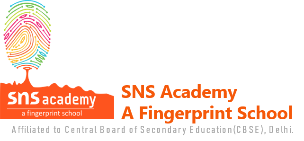 उदाहरण : मोहन पढ़ रहा है । (सामान्य सूचना)उदाहरण : ताजमहल किसने बनवाया ? (प्रश्नवाचक)उदाहरण : श्याम आया है ! (आश्चर्य का भाव)
विराम चिह्न के प्रकार
विराम चिन्ह के मुख्य रूप निम्न प्रकार से हैं :
	अल्प विराम (Comma) [ , ]
जहाँ थोड़ी सी देर रुकना पड़े, वहाँ अल्प विराम चिन्ह का प्रयोग करते हैं ।
उदाहरण : नदी, पहाड़, खेत, हवाउदाहरण : राम, सीता और लक्ष्मण जंगल गए ।

अर्द्ध विराम (Semicolon) [ ; ]
जहाँ अल्प विराम  की अपेक्षा कुछ अधिक देर तक रुकना पड़े, वहाँ अर्द्ध विराम का प्रयोग करते है ।
उदाहरण : सूर्यास्त हो गया; लालिमा का स्थान कालिमा ने ले लिया ।उदाहरण : सूर्योदय हो गया; चिड़िया चहकने लगी और कमल खिल गए ।
उप विराम (Colon) [ : ]
जब किसी कथन को अलग दिखाना हो तो वहाँ पर उप विराम (Up Viram) का प्रयोग करते हैं ।
उदाहरण : प्रदूषण : एक अभिशाप ।उदाहरण : विज्ञान : वरदान या अभिशाप ।

पूर्ण विराम (Full Stop) [ । ]
वाक्य के समाप्त होने पर पूर्ण विराम चिह्न  का प्रयोग करते हैं ।
उदाहरण : राम घर जाता है ।उदाहरण : पेड़ से हमें फल प्राप्त होते हैं ।
प्रश्न चिन्ह (Question Mark) [ ? ]
प्रश्न चिन्ह  का प्रयोग प्रश्नवाचक वाक्यों के अंत में किया जाता है ।
उदाहरण : वह क्या लिख रहा है ?उदाहरण : ताजमहल किसने बनवाया ?

विस्मयबोधक चिन्ह (Exclamation Mark) [ ! ]
यह विस्मयादिबोधक चिन्ह अव्यय शब्द के आगे लगाया जाता है ।
उदाहरण : हाय !, आह !, छि !, अरे !, शाबाश !उदाहरण : हाय ! वह मारा गया ।उदाहरण : आह ! कितना सुहावना मौसम है ।
उद्धरण या अवतरण चिन्ह (Inverted Commas) [ " " ]
किसी कथन को ज्यों का त्यों उद्धृत करने के लिए उद्धरण या अवतरण चिन्ह  का प्रयोग करते हैं ।
उदाहरण : महा कवि तुलसीदास ने सत्य कहा है ― "पराधीन सपनेहु सुख नाहीं" ।उदाहरण : भारतेंदु जी ने कहा, "हिंदी, हिन्दू, हिंदुस्तान" ।

योजक चिन्ह (Hyphen) [ - ]
योजक चिन्ह   का प्रयोग समस्त पदों के मध्य में किया जाता है ।
उदाहरण : सुख-दुःख, लाभ-हानि, दिन-रात, यश-अपयश, तन-मन-धन ।उदाहरण : देश के दीवानों ने तन-मन-धन से देश की रक्षा के लिए प्रयत्न किया ।
निम्नलिखित पंक्तियों में उचित विराम चिह्नों का प्रयोग कीजिए –

कीजिए –(क) उन्होंने कहा तुम एक पक्की पर्वतीय लड़की लगती हो तुम्हें तो शिखर पर पहले ही प्रयास में पहुँच जाना चाहिए(ख) क्या तुम भयभीत थीं(ग) तुमने इतनी बड़ी जोखिम क्यों ली बचेंद्री
।     घ     साफ साफ कहो क्या कहना चाहते हो 
        ड. राहुल मोनी और राजू आ गए
धन्यवाद!
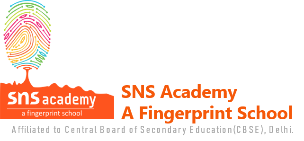